AUDIÊNCIA PÚBLICADE AVALIAÇÃO DO CUMPRIMENTODAS METAS FISCAIS1º QUADRIMESTRE/2019
ADCT, Art. 77, III e Emenda Constitucional n°29 de 13/09/2000
ART. 9º § 4º DA LRF
ATÉ O FINAL DOS MESES DE MAIO, SETEMBRO E FEVEREIRO, O PODER EXECUTIVO DEMONSTRARÁ E AVALIARÁ O CUMPRIMENTO DAS METAS DE CADA QUADRIMESTRE
temas a serem apresentados

Execução Orçamentaria
Metas Arrecadação
Cronograma de Desembolso
Resultado Nominal
Resultado Primário
Aplicação de Recursos em Saúde (15%)
Aplicação de Recursos em Educação (25%)
Aplicação dos Recursos Recebidos do FUNDEB (60%)
Despesas com Pessoal
Restos à Pagar
Alienação de Ativos
Ações de Investimentos Previstas na LDO e LOA
RECEITA ORÇAMENTÁRIA
Lei 4.320/64, Art. 2°, § 1° e 2°
EVOLUÇÃO DA RECEITA ORÇAMENTARIA
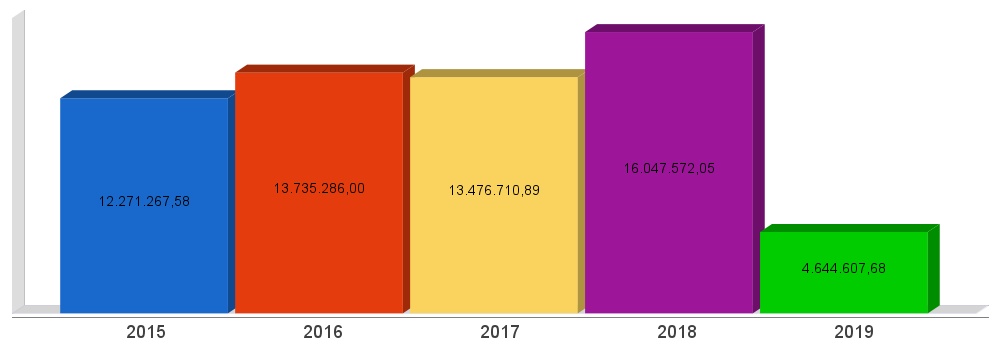 despesa orçamentária
Lei 4.320/64, Art. 2°, § 1° e 2°
RECEITA CORRENTE LÍQUIDA
Lei Complementar n°101/2000, Art. 2°, IV, ‘c’, § 1° e 3°
receita corrente líquida
Lei Complementar n°101/2000, Art. 2°, IV, ‘c’, § 1° e 3°
Demonstrativo da Evolução da Receita Corrente Líquida
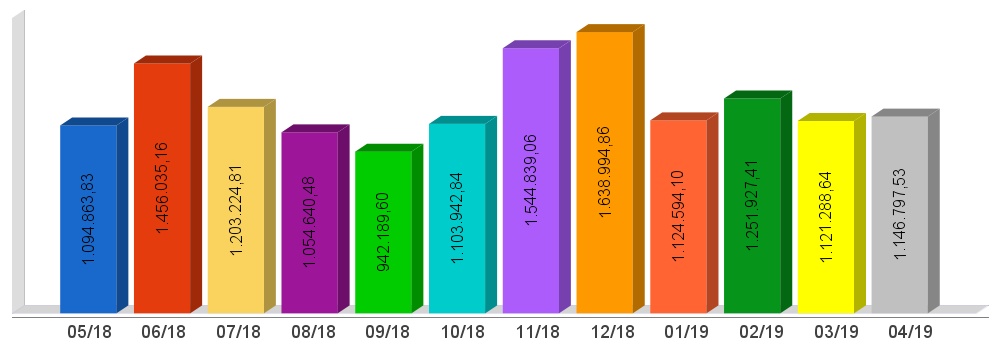 execução orçamentária- 
Lei Complementar nº 101/2000, Art. 52
execução orçamentária-Lei Complementar nº 101/2000, Art. 52
Confronto das Receitas e Despesas - Acumulado
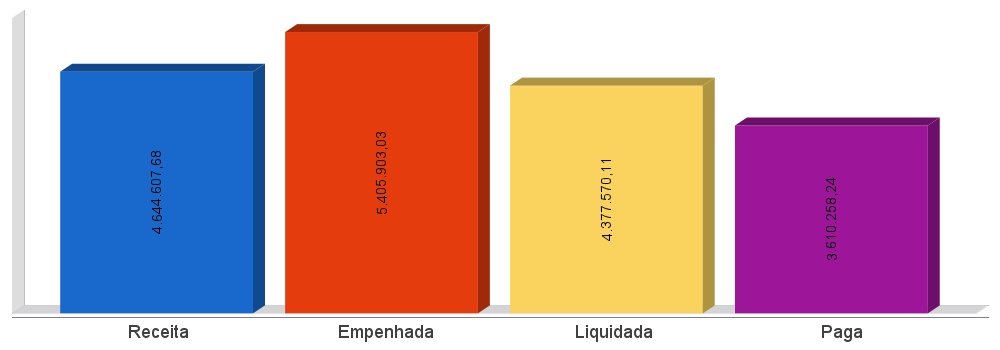 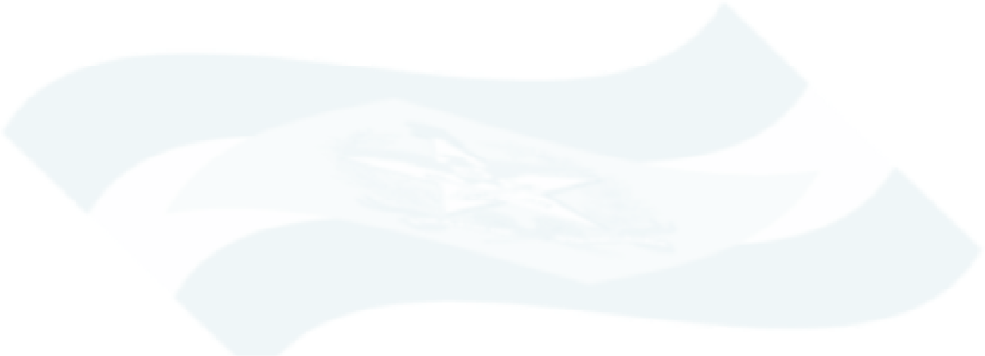 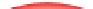 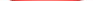 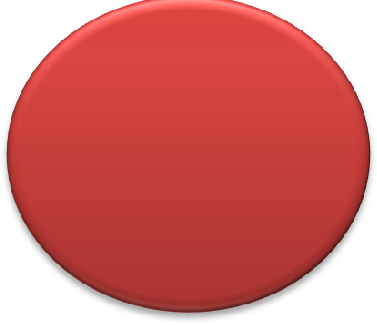 EXECUÇÃO ORÇAMENTÁRIA
4.644.607,68
Receita Arrecadada
Despesas Liquidadas
4.377.570,11
MÉDIA MENSAL
R$: 1.161.151,92
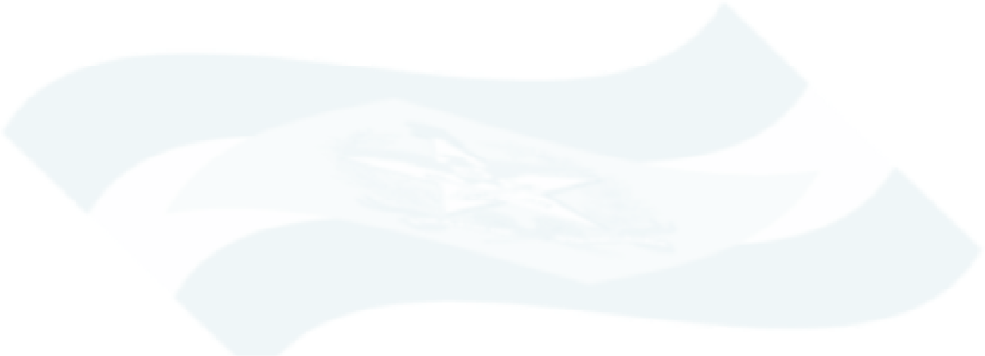 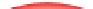 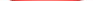 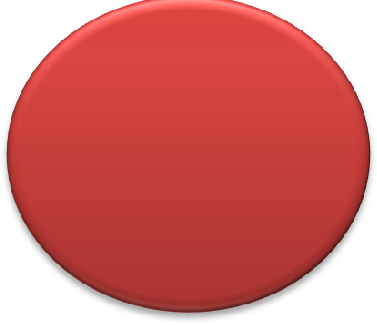 ORÇAMENTO DE  DESPESAS 2019
DOTAÇÃO INICIAL R$: 15.485.000,00
CREDITOS ADICIONAIS
DESPESA LIQUIDADA
LIQUIDADA
R$: 4.377.570,11
DESPESSA AUTORIZADA
R$: 16.482.969,39
DESPESA EMPENHADA
5.405.903,03
metas de arrecadação-Lei Complementar nº 101/2000, Art. 8º e Art. 13
metas de arrecadação
Lei Complementar nº 101/2000, Art. 8º e Art. 13
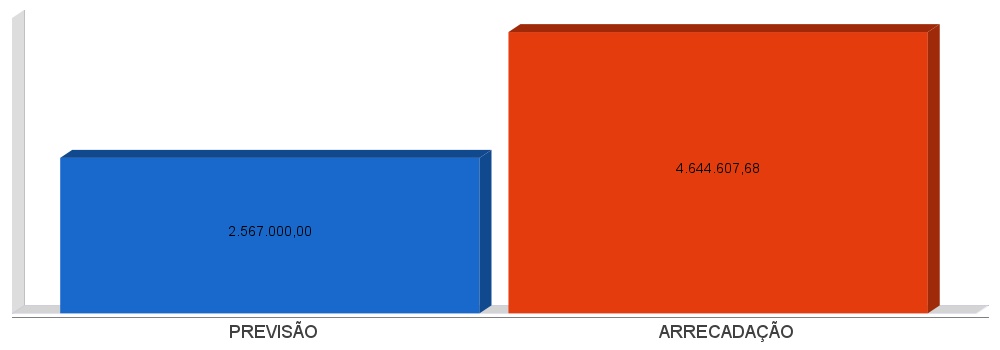 cronograma de desembolso
Lei Complementar nº 101/2000, Art. 8º e Art. 13
cronograma de desembolso
Lei Complementar nº 101/2000, Art. 8º e Art. 13
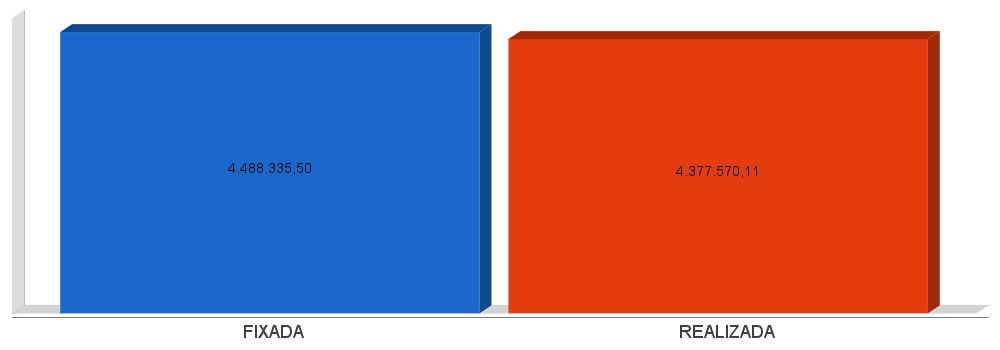 meta fiscal do resultado primário
Lei Complementar nº 101/2000, Art. 53, III
LRF, Art. 53 - Acompanharão o Relatório Resumido demonstrativos relativos a:
III - resultados nominal e primário;
meta fiscal do resultado primário
Lei Complementar nº 101/2000, Art. 53, III
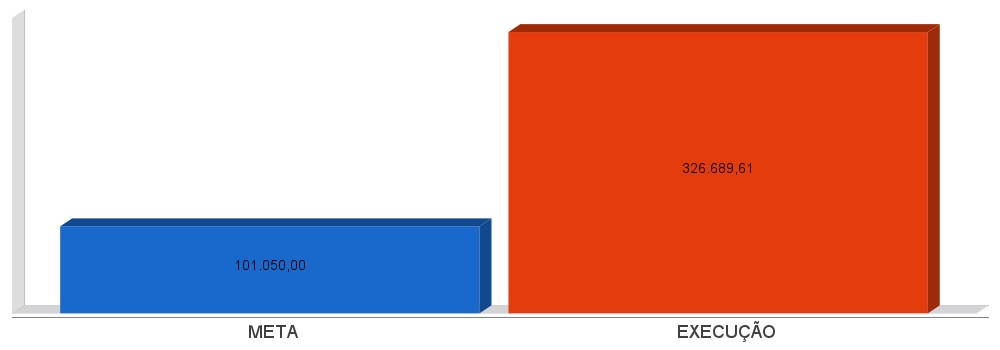 meta fiscal do resultado nominal
Lei Complementar nº 101/2000, Art. 53, III
LRF, Art. 53 - Acompanharão o Relatório Resumido demonstrativos relativos a:
III - resultados nominal e primário;
MÍNIMOS CONSTITUCIONAIS
Da Receita Líquida de Impostos (RLI) o Municipio deve repassar até o final do exercício:
15% para a Saúde*
25% para a Educação
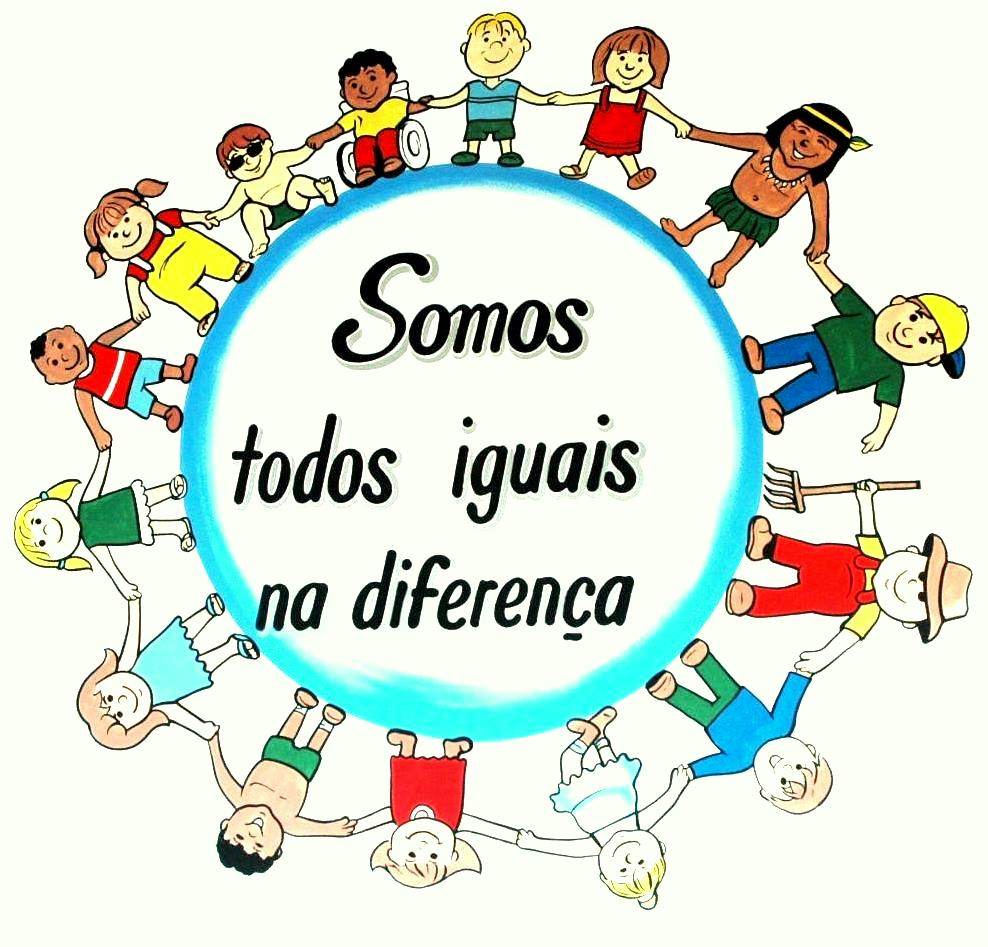 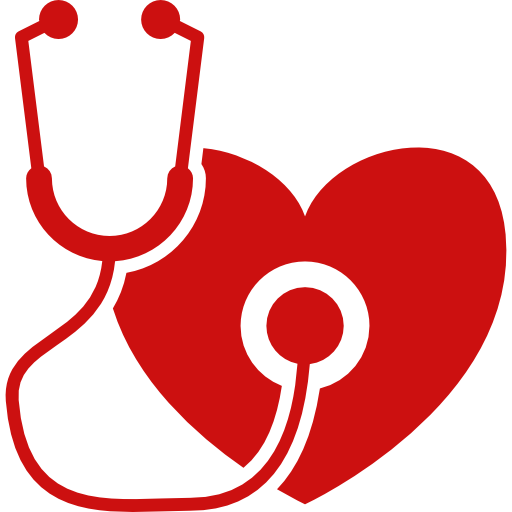 APLICAÇÃO DE RECURSOS NA MANUTENÇÃO E DESENVOLVIMENTO DO ENSINO -Constituição Federal, Art. 212 e LDB, Art. 72.
PERCENTUAL LIQUIDADO:
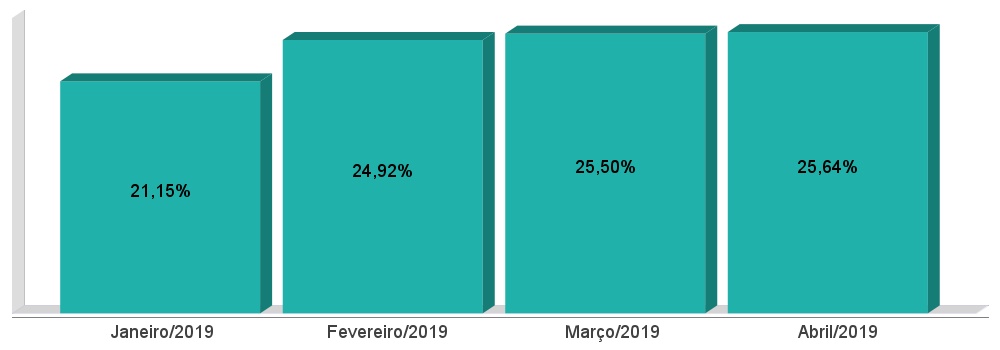 APLICAÇÃO DE 60% DOS RECURSOS DO FUNDEB NA REMUNERAÇÃO DOS PROFISSIONAIS DO MAGISTÉRIO DA EDUCAÇÃO BÁSICA 
ADCT, Art. 60, XII, MP 339/2006, EC 53/2006 e Lei Federal n°9.424/96
PERCENTUAL LIQUIDADO:
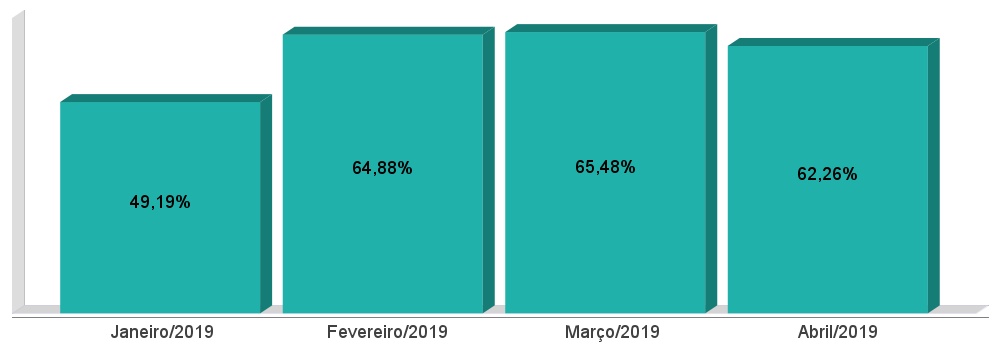 MERENDA ESCOLAR
MERENDA ESCOLAR 
Recursos Vinculados-FNDE:
REPASSES PNAE POR CATEGORIA:
TRANSPORTE ESCOLAR
APLICAÇÃO DE RECURSOS EM AÇÕES E SERVIÇOS PÚBLICOS DE SAÚDE
ADCT, Art. 77, III e Emenda Constitucional n°29 de 13/09/2000
EC 29/2000, Art. 7º - O Ato das Disposições Constitucionais Transitórias passa a vigorar acrescido do seguinte Art. 77:
"III - no caso dos Municípios e do Distrito Federal, quinze por cento do produto da arrecadação dos impostos a que se refere o Art. 156 e dos recursos de que tratam os Art´s. 158 e 159, inciso I, alínea b e § 3º."
APLICAÇÃO EM SAÚDE –(EMPENHADO) % RLI
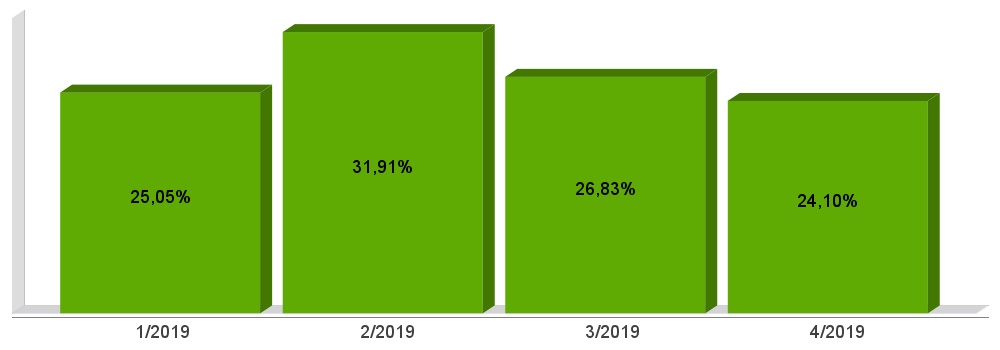 DESPESAS COM PESSOAL
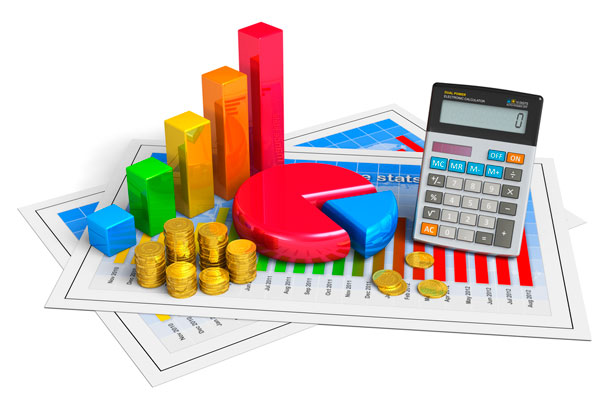 Demonstrativo Evolução Gastos de Pessoal Consolidado
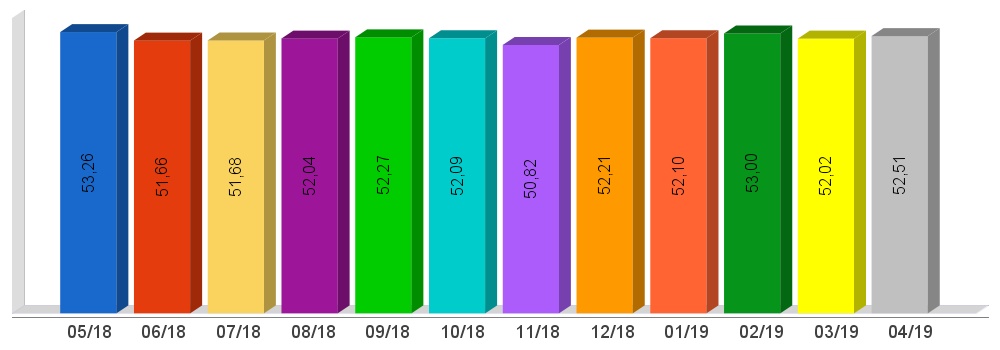 Demonstrativo Evolução Gastos de Pessoal Executivo
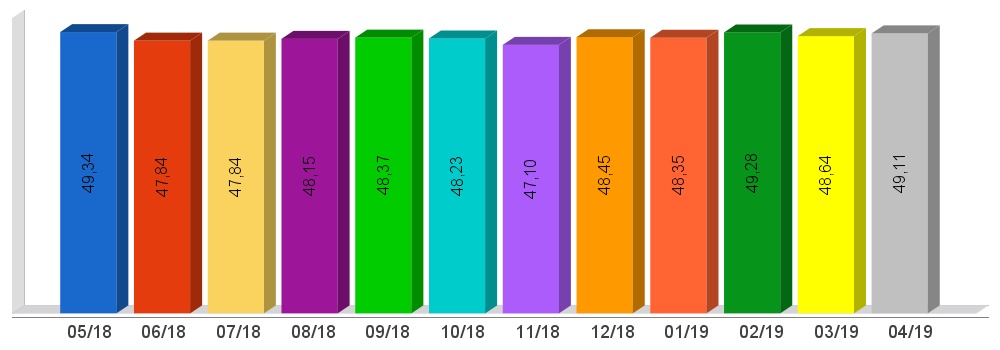 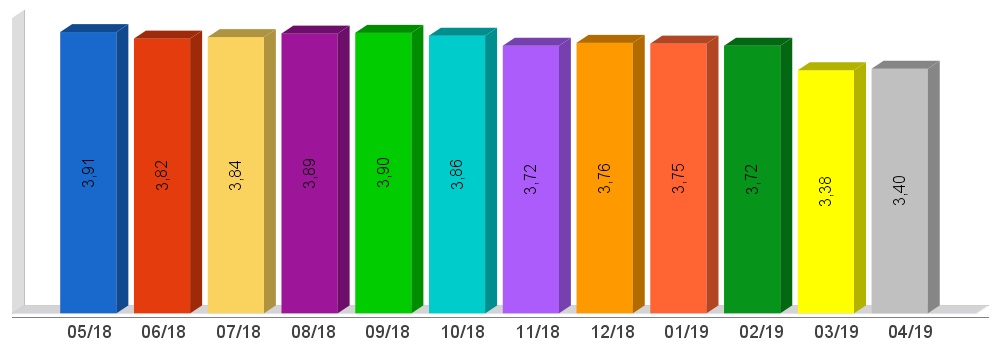 Demonstrativo Evolução Gastos de Pessoal Legislativo
RESTOS A PAGAR
Lei Complementar n°101/2000, Art. 55, III, alínea “b”
RESTOS A PAGAR
Lei Complementar n°101/2000, Art. 55, III, alínea “b”
RESTOS A PAGAR
Lei Complementar n°101/2000, Art. 55, III, alínea “b”
ACOMPANHAMENTO DAS AÇÕES DEINVESTIMENTOS PREVISTAS NA LDO E LOA 
Lei Complementar n° 101/2000, Art. 9°, § 4°
OBRIGADO, POR SUA PRESENÇA!
Luiz Fernandes Steffani
Contador
contab@matoscosta.sc.gov.br
Mariza Granemann de Mello
Analista Controle Interno
controle@matoscosta.sc.gov.br
Osnei Jableski
Contador
contabil@matoscosta.sc.gov.br